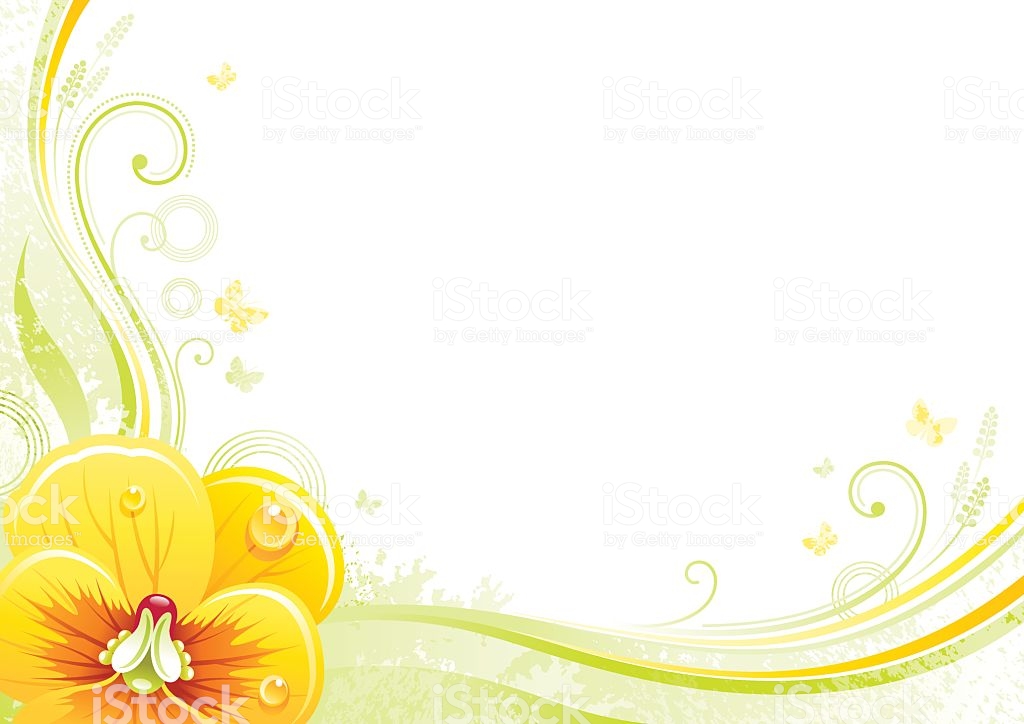 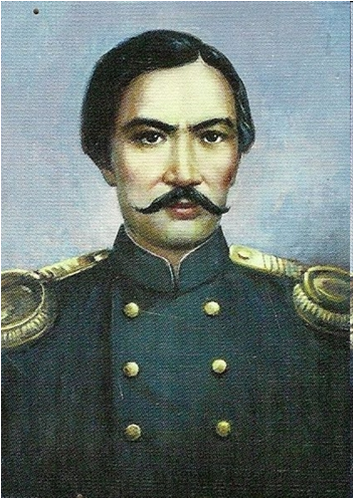 «Дүниеде әділдік пен адалдықты ту еткен адамнан артық ешкім жоқ»
                                                                                  
                             Ш. Уалиханов